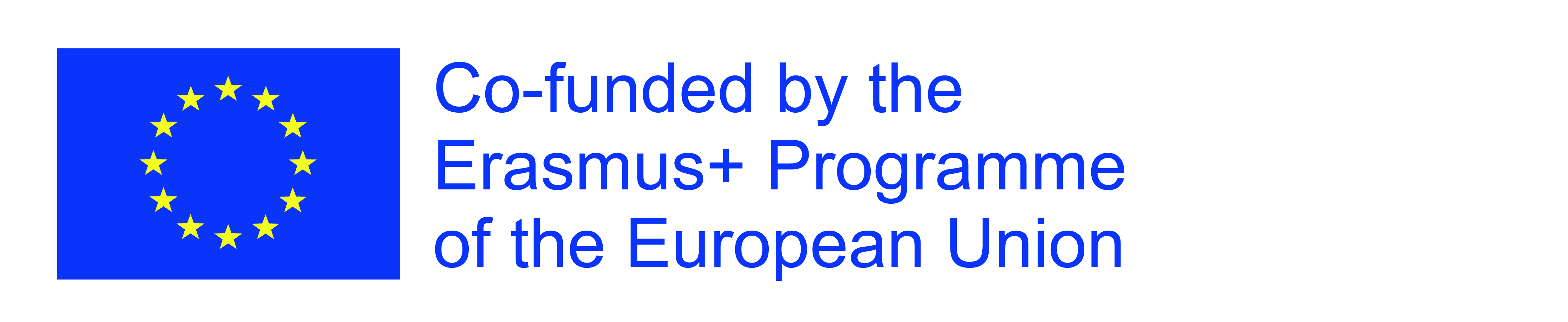 Prezentace z kurzuUso didáctico del Cine en el Aula
Červen 2018 Madrid
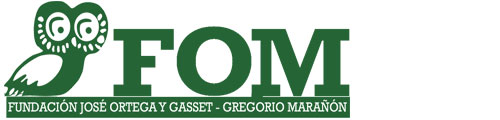 Multiple Intelligences test: https://www.edutopia.org/multiple-intelligences-assessment
Verbal-linguistic intelligence refers to an individual's ability to analyze information and produce work that involves oral and written language, such as speeches, books, and emails.
Logical-mathematical intelligence describes the ability to develop equations and proofs, make calculations, and solve abstract problems.
Visual-spatial intelligence allows people to comprehend maps and other types of graphical information.
Musical intelligence enables individuals to produce and make meaning of different types of sound.
Naturalistic intelligence refers to the ability to identify and distinguish among different types of plants, animals, and weather formations found in the natural world.
Bodily-kinesthetic intelligence entails using one's own body to create products or solve problems.
Interpersonal intelligence reflects an ability to recognize and understand other people's moods, desires, motivations, and intentions.
Intrapersonal intelligence refers to people's ability to recognize and assess those same characteristics within themselves.
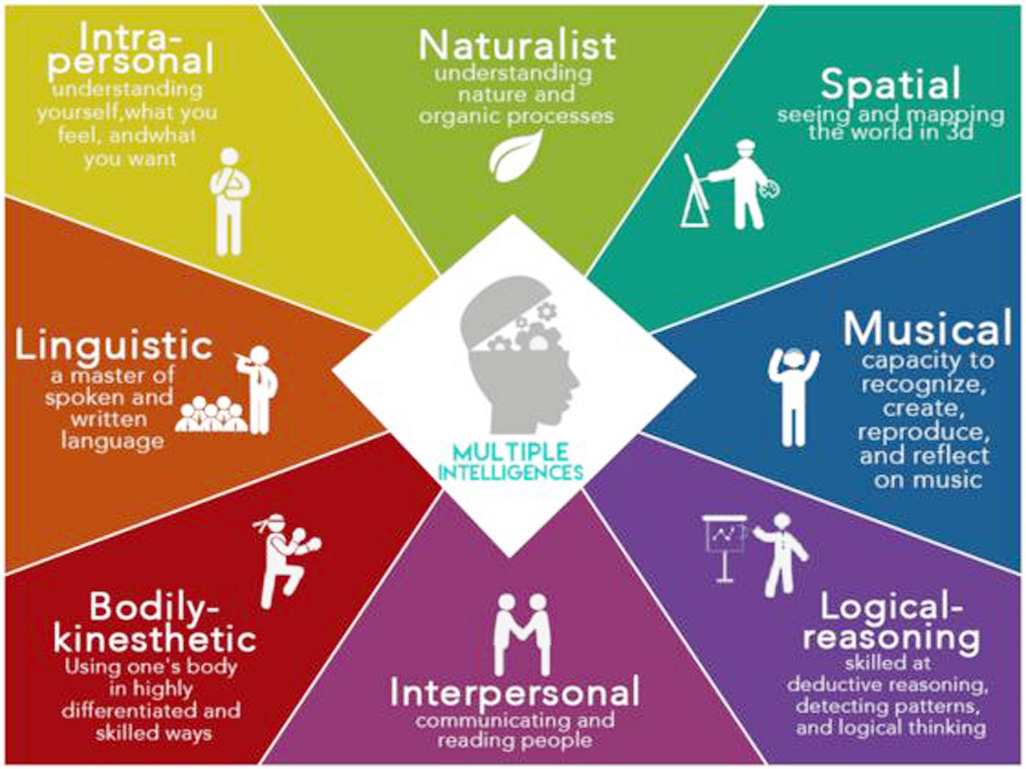 https://www.youtube.com/watch?v=nt5wPIhhDDU
The New Media Literacieshttp://www.newmedialiteracies.org/the-literacies/
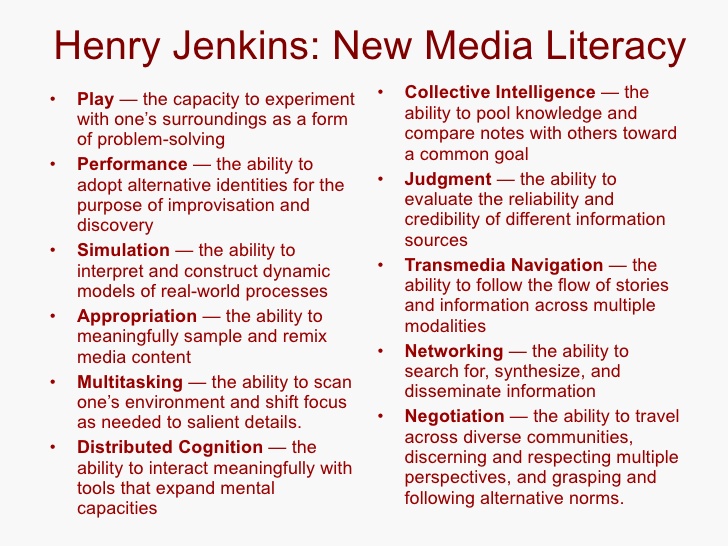 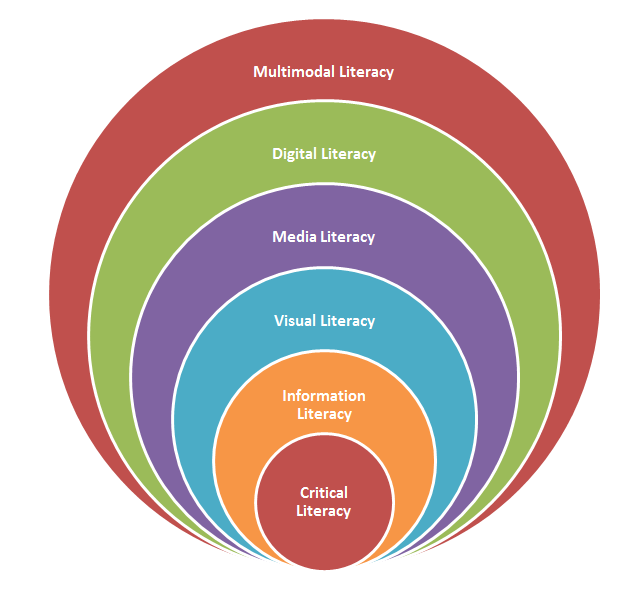 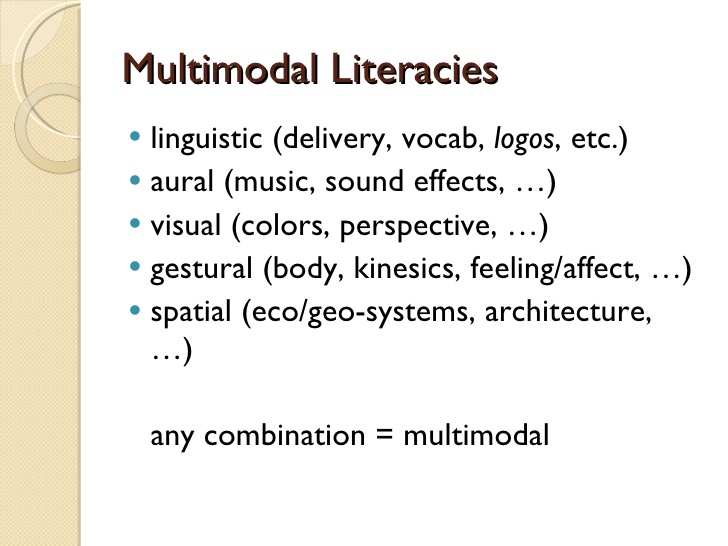 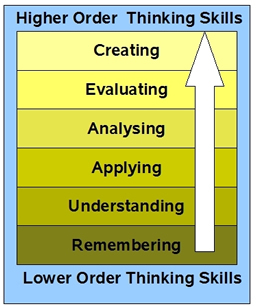 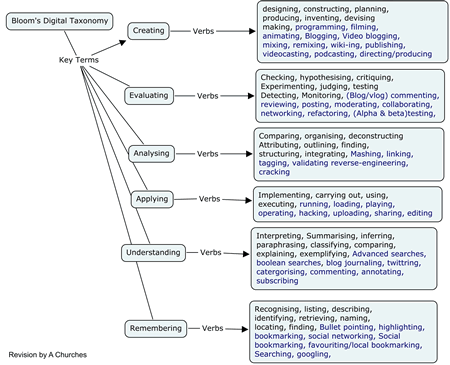 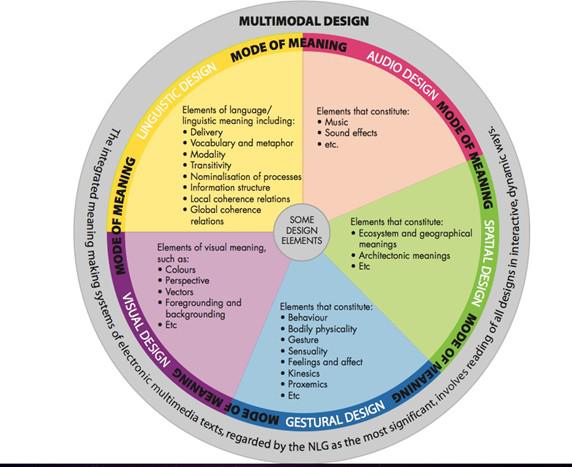 https://www.flickr.com/photos/136638084@N03/25755134116
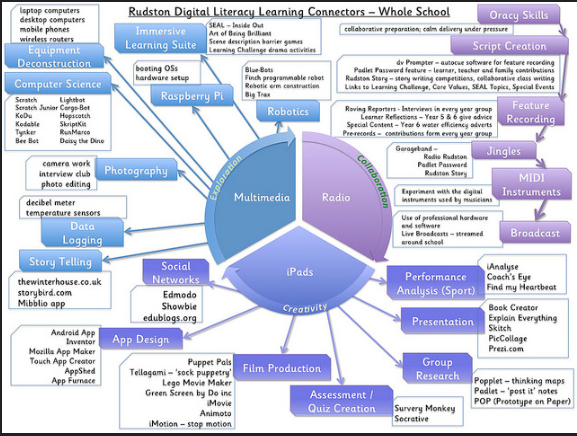 https://designingoutcomes.com/assets/PadWheelV4/PadWheel_Poster_V4_HighRez.pdf
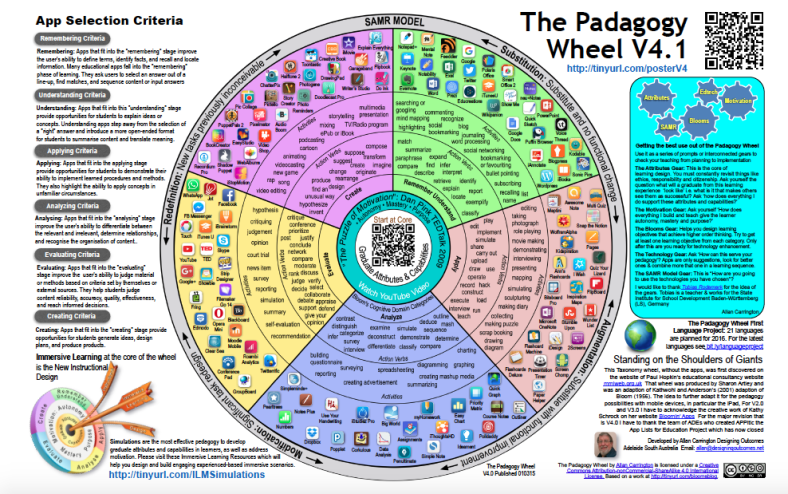 How to organize your lesson
Title / Type of video / Duration
Level
Objectives: language (grammar, vocabulary, pronunciation) / communication/ cultural / intercultural 
Type of skills – Multiple Intelligencies
ACTIVITIES:
Warm-up
Pre-task (before watching)
Task (while watching)
Post-task (after watching)
How to evaluate
objectives
presentation (formal/oral)
creativity
justification /explanation
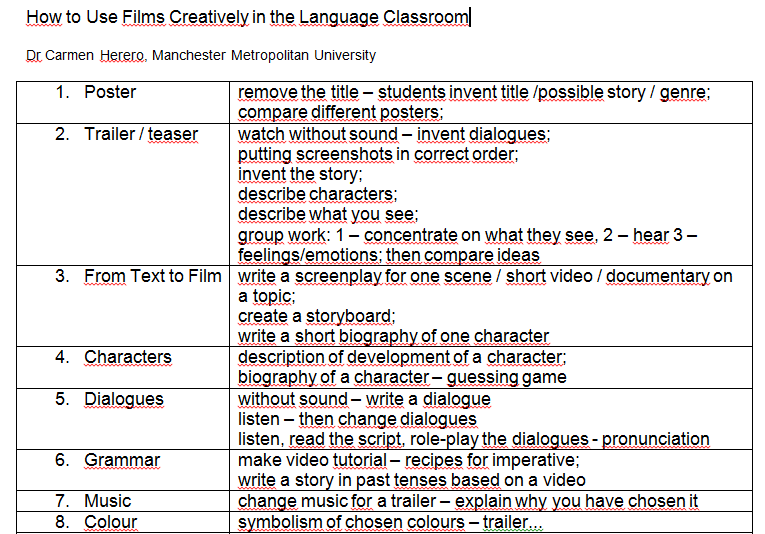 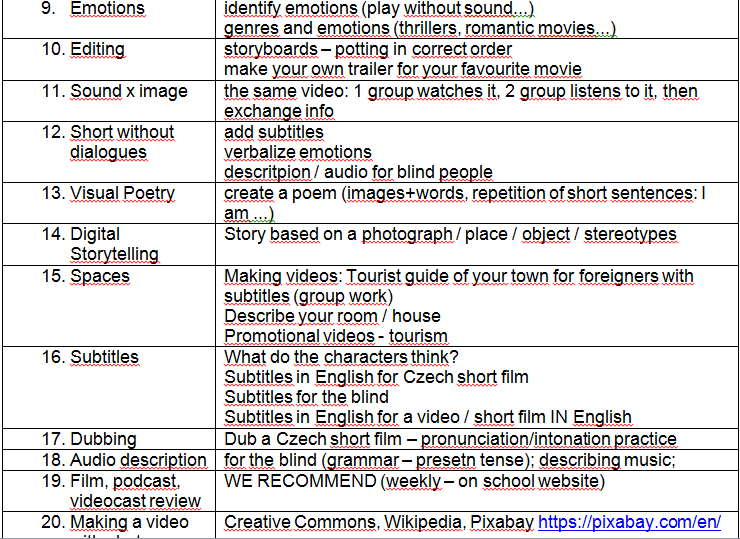 Video Resources
http://film-english.com/ 
https://allatc.wordpress.com/ 
http://www.bombay-tv.net/ 
https://www.bfi.org.uk/education-research/education/education-resources 
https://vimeo.com/channels/staffpicks 
https://vimeo.com/ 
https://www.youtube.com/futureshorts 
https://www.shortoftheweek.com 
http://www.cc.com/short-form 
https://www.studentfilms.com/showcase/ 
https://www.thefilmnetwork.co.uk/films
http://www.filta.org.uk/ 
https://www2.mmu.ac.uk/languages/flame/ 
https://ed.ted.com/ 
https://www.ted.com/watch/ted-ed 
https://www.nytimes.com/column/learning-film-club?action=click&contentCollection=The%20Learning%20Network&module=ExtendedByline&region=Header&pgtype=article 
https://www.nytimes.com/2017/03/15/learning/lesson-plans/25-mini-films-for-exploring-race-bias-and-identity-with-students.html
Useful links
https://www.wevideo.com/ subtitles
https://dotsub.com/ 
https://www.clipconverter.cc/ 
https://quizlet.com/en-gb 
https://edpuzzle.com/  create questions to videos
https://www.powtoon.com/home/   create videos
https://wordpress.com  
http://edutechwiki.unige.ch/en/List_of_web_2.0_applications 
https://www.nchsoftware.com/videopad/index.html
https://www.audacityteam.org/ 
https://cz.pinterest.com/ 
http://pixabay.com/en/ free pictures
How to download video from youtube
https://www.youtube.com/watch?v=vthprBSZEfQ 
https://www.youtube.com/watch?v=HYSnhj1h210 
https://www.youtube.com/watch?v=5qEbkZkYf4I